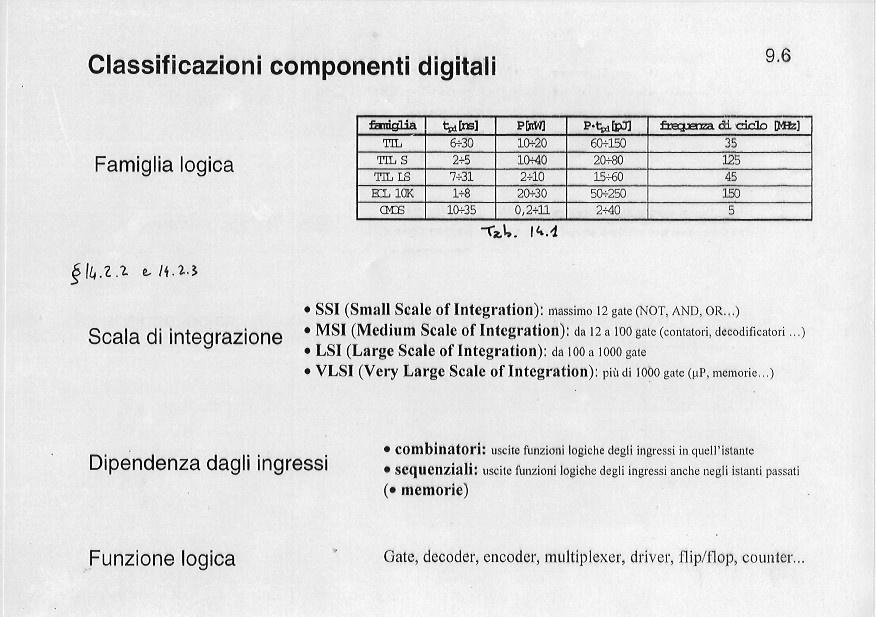 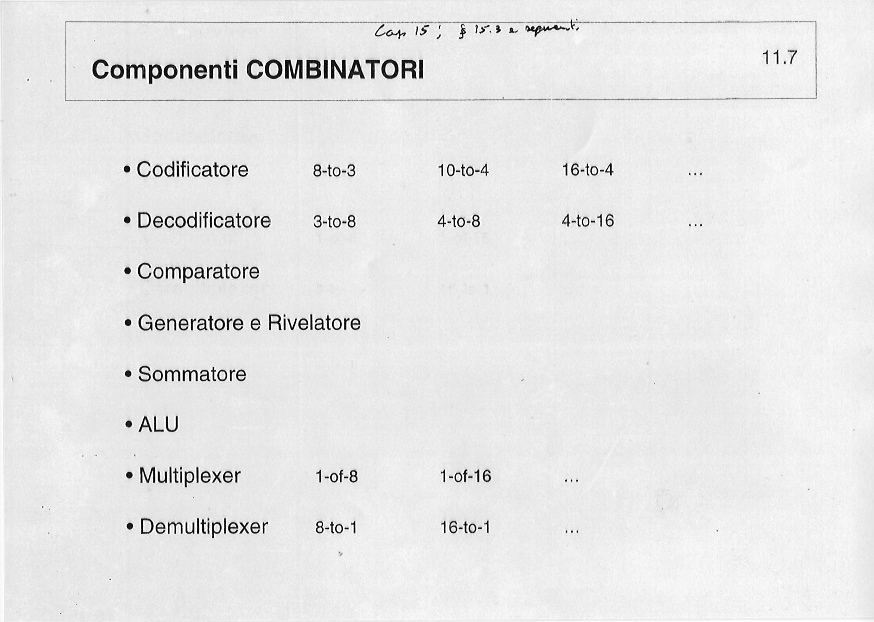 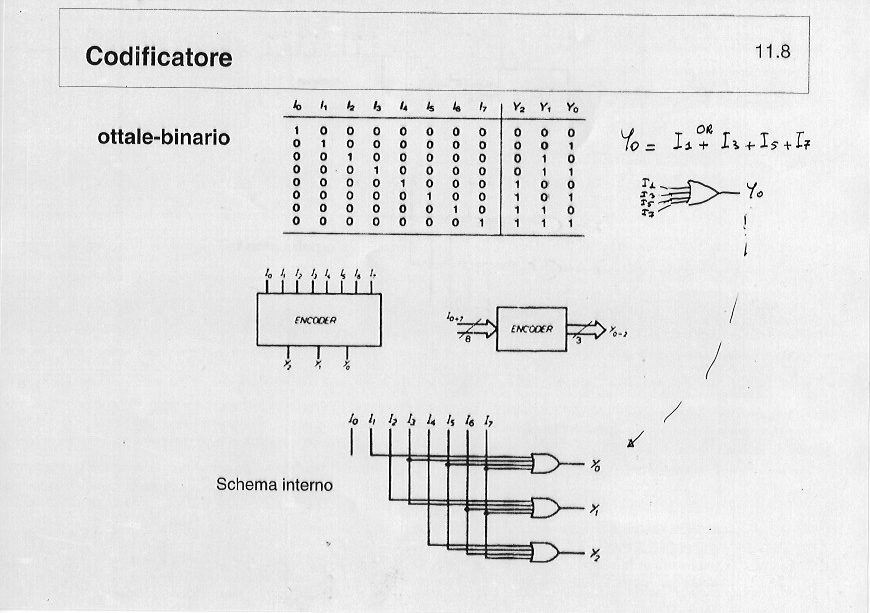 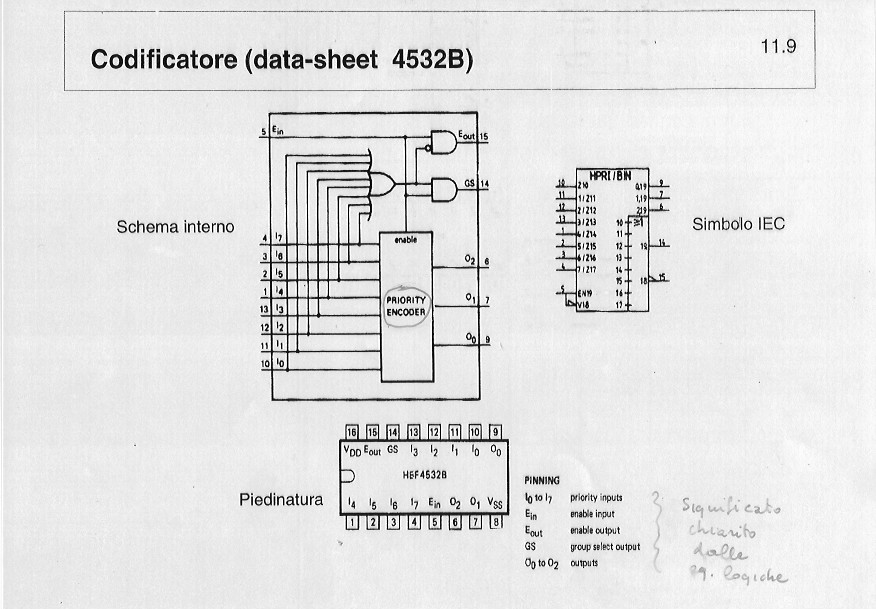 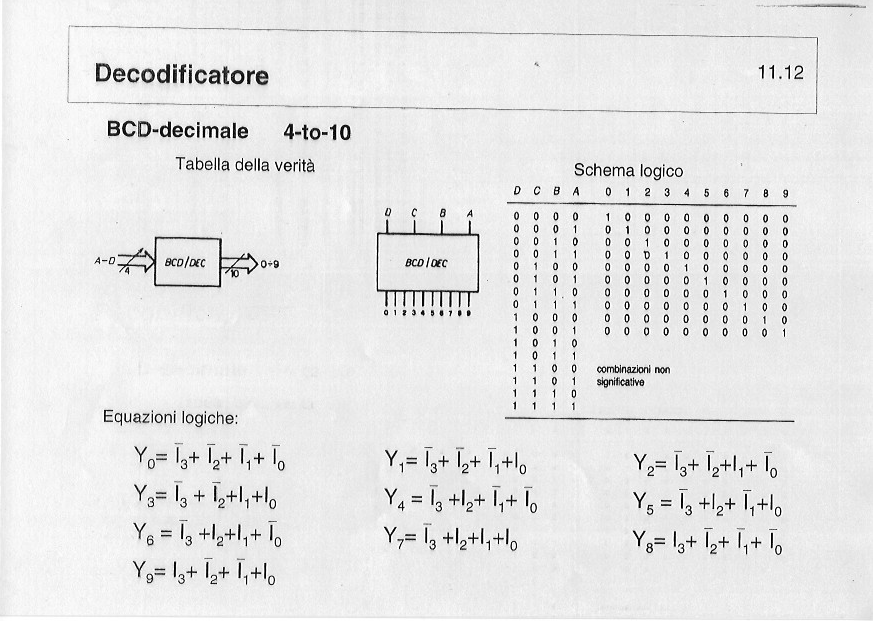 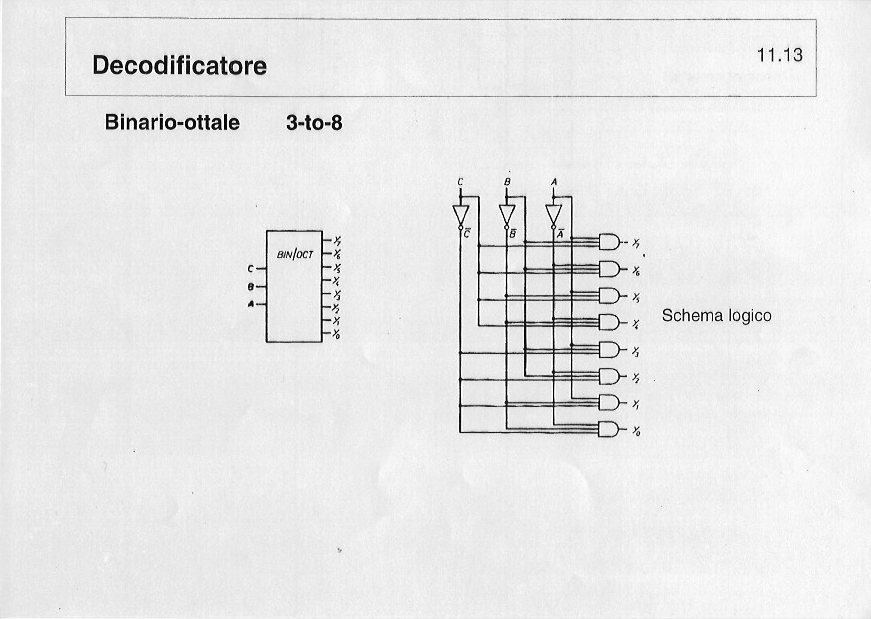 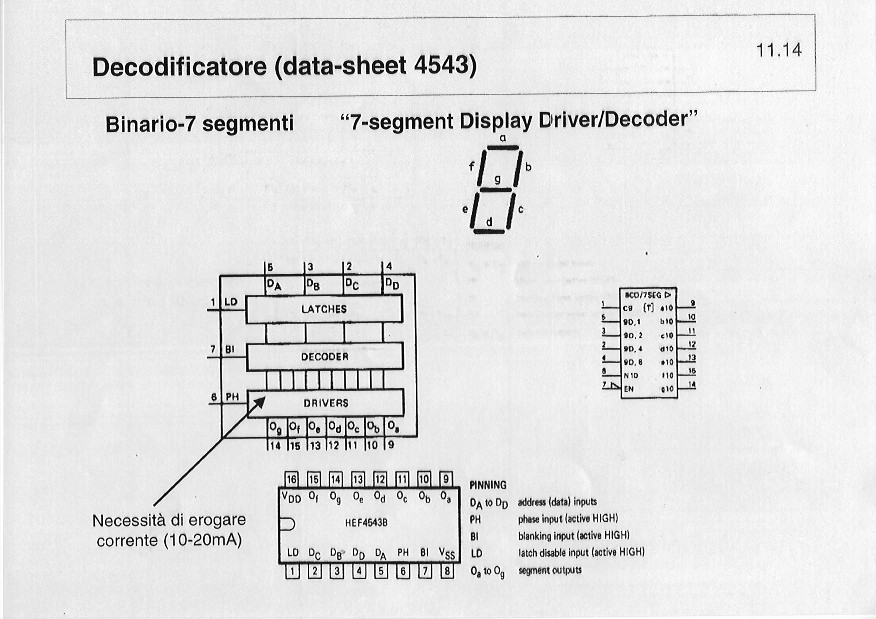 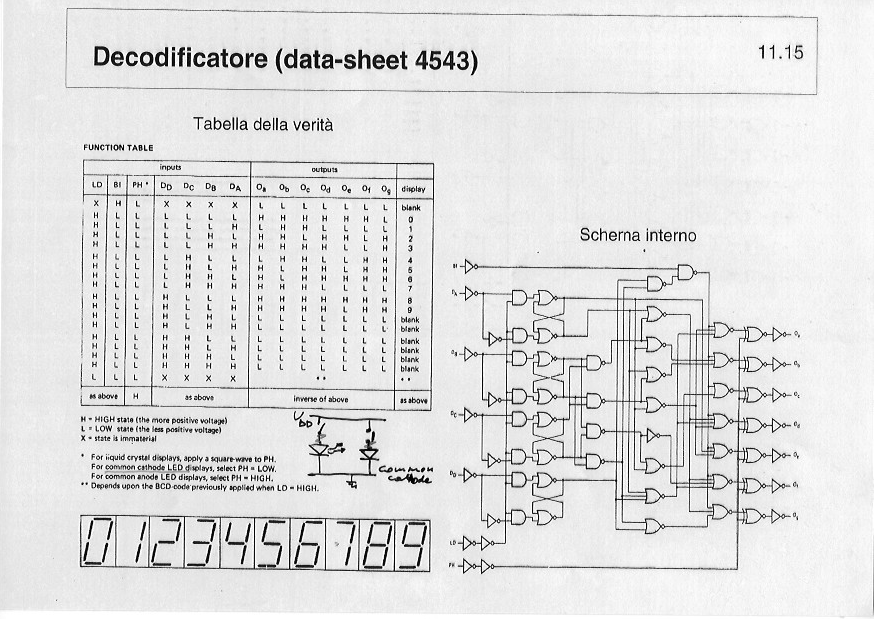 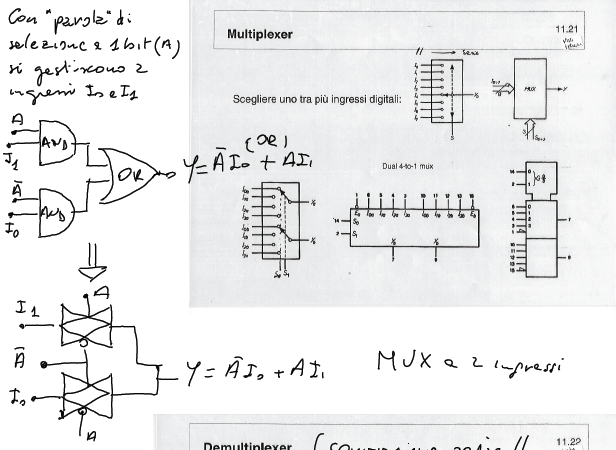 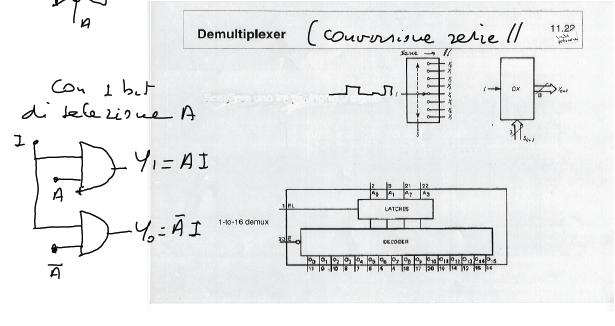 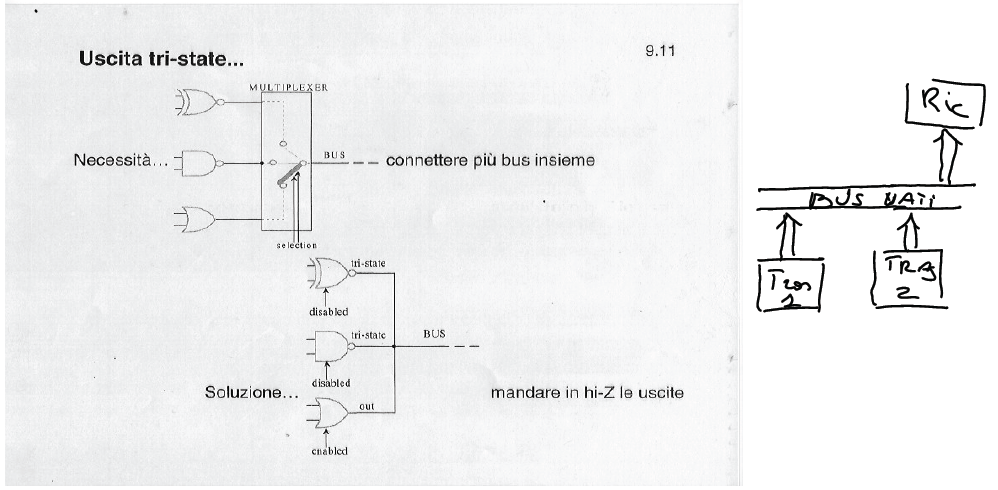 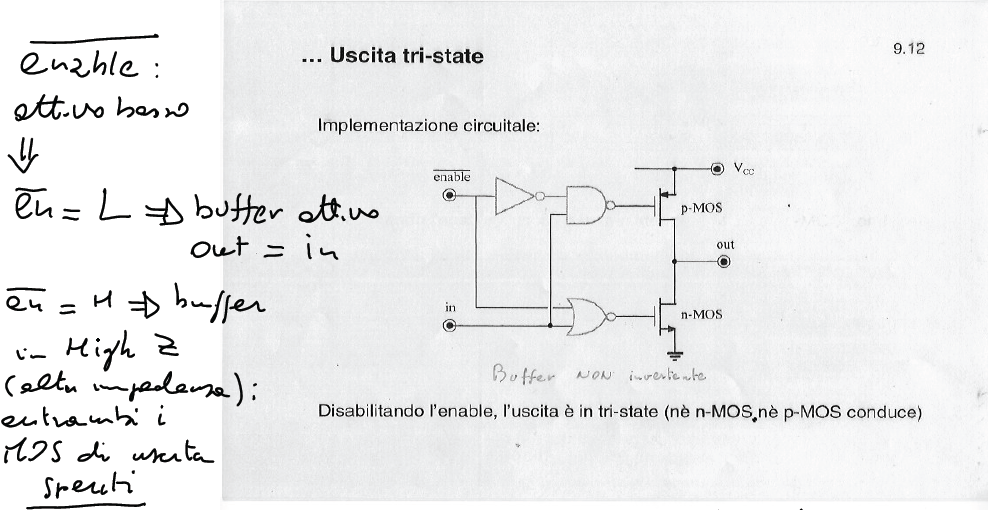 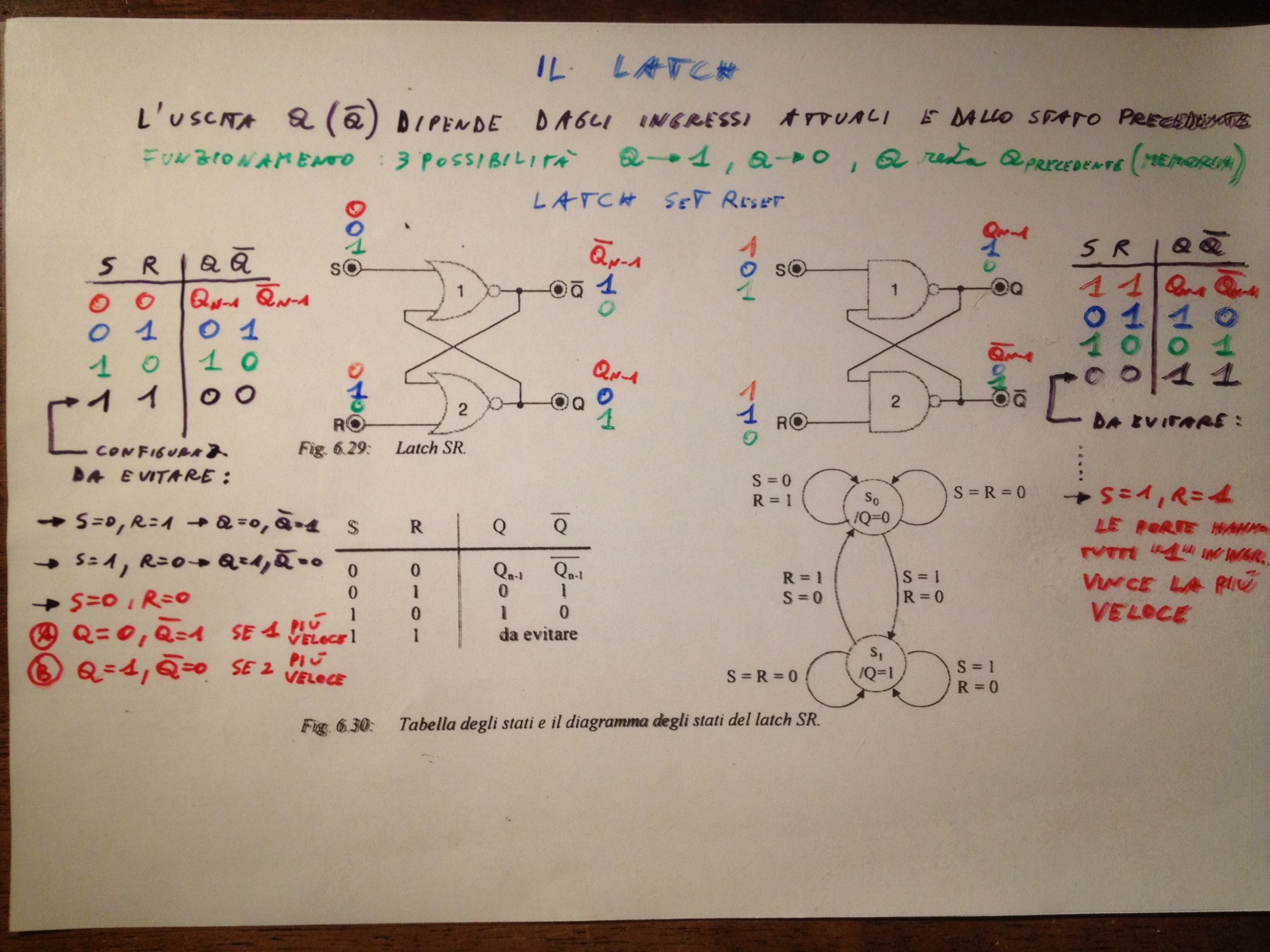 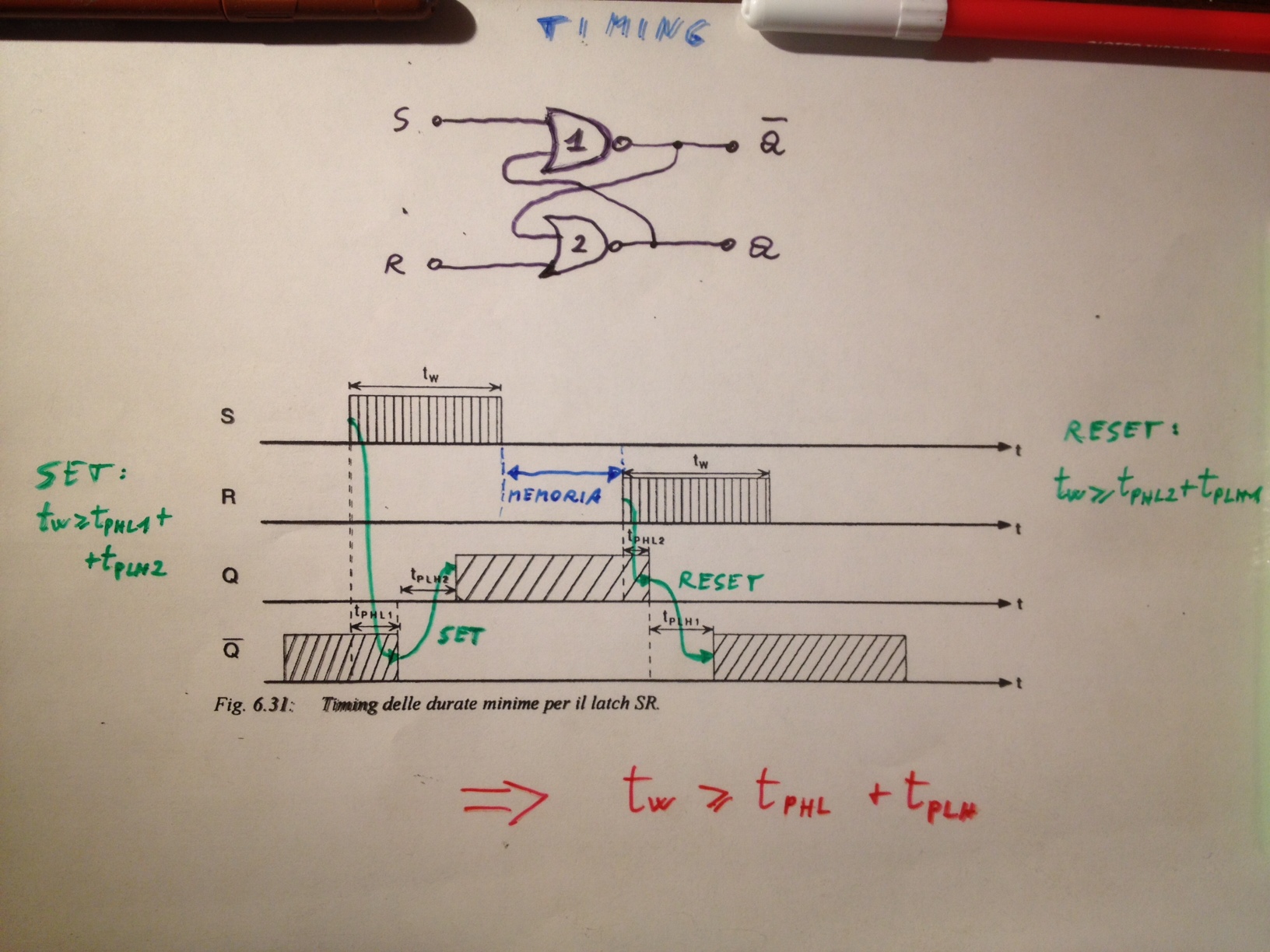 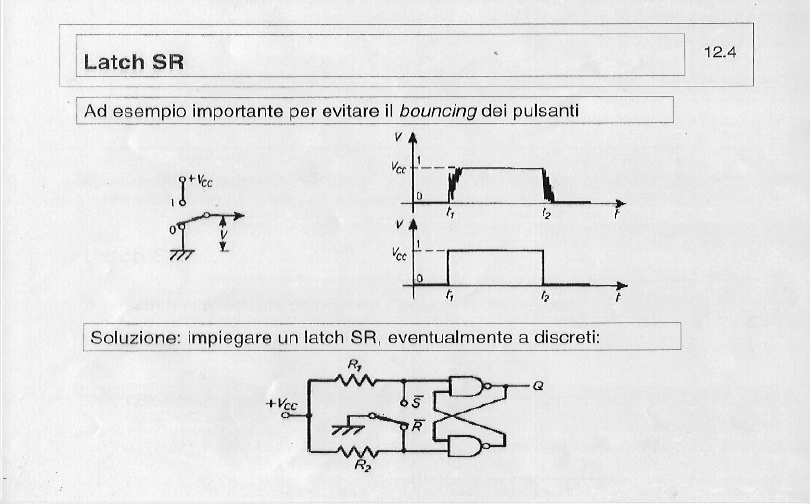 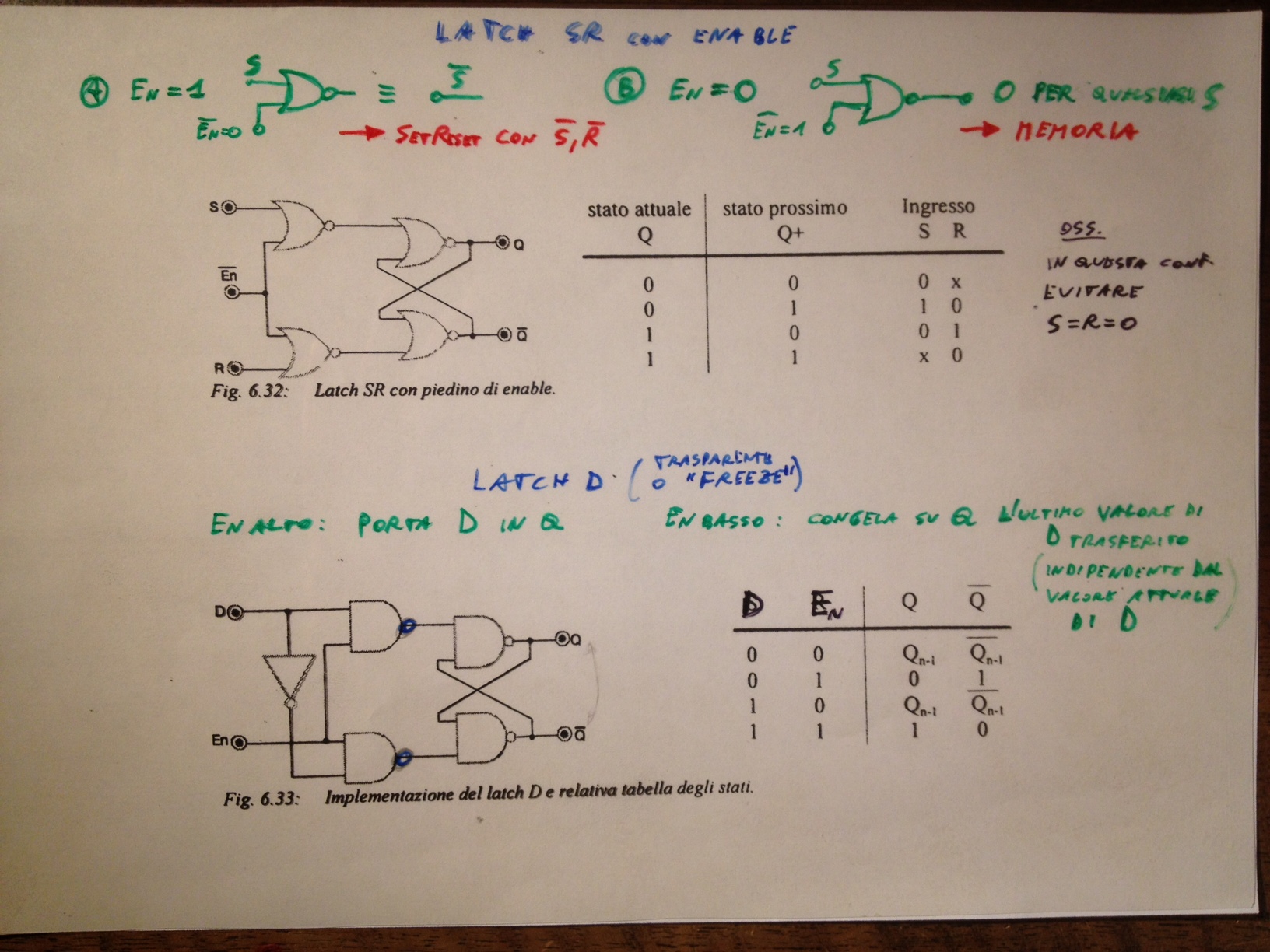 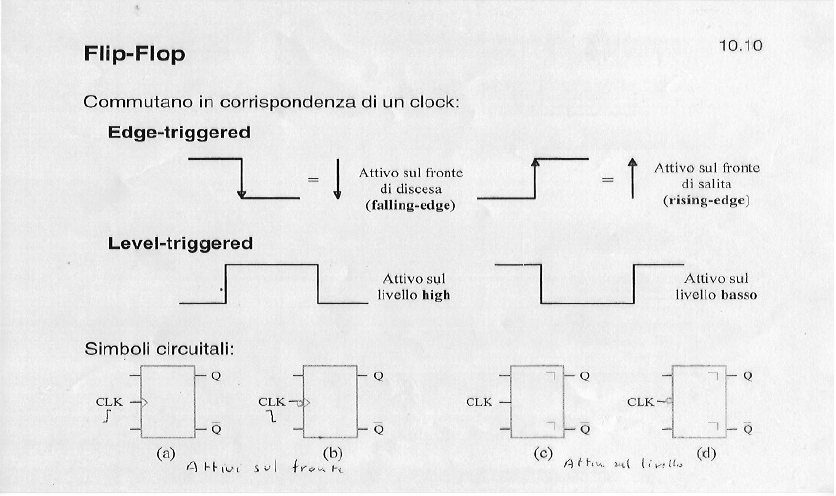 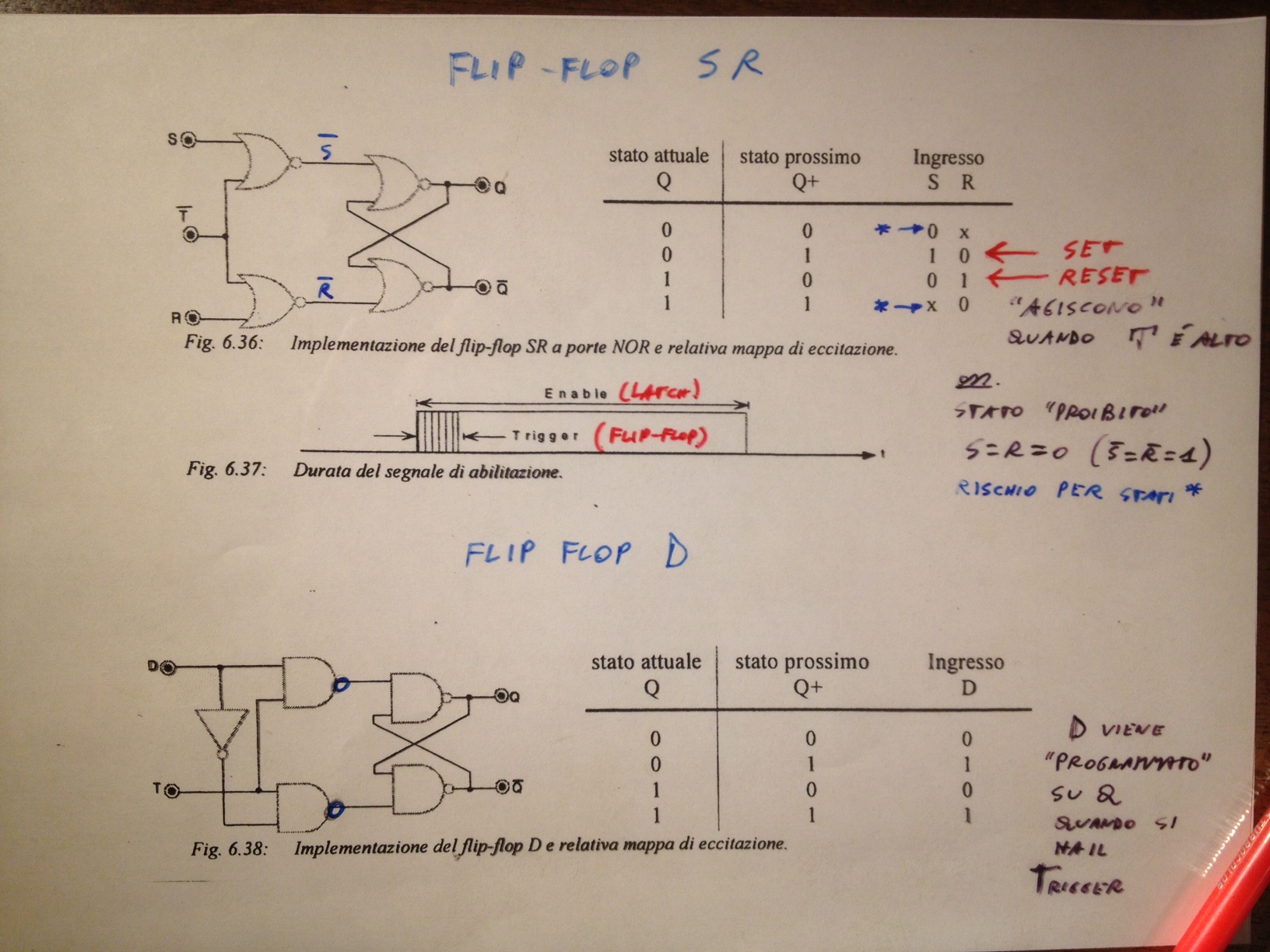 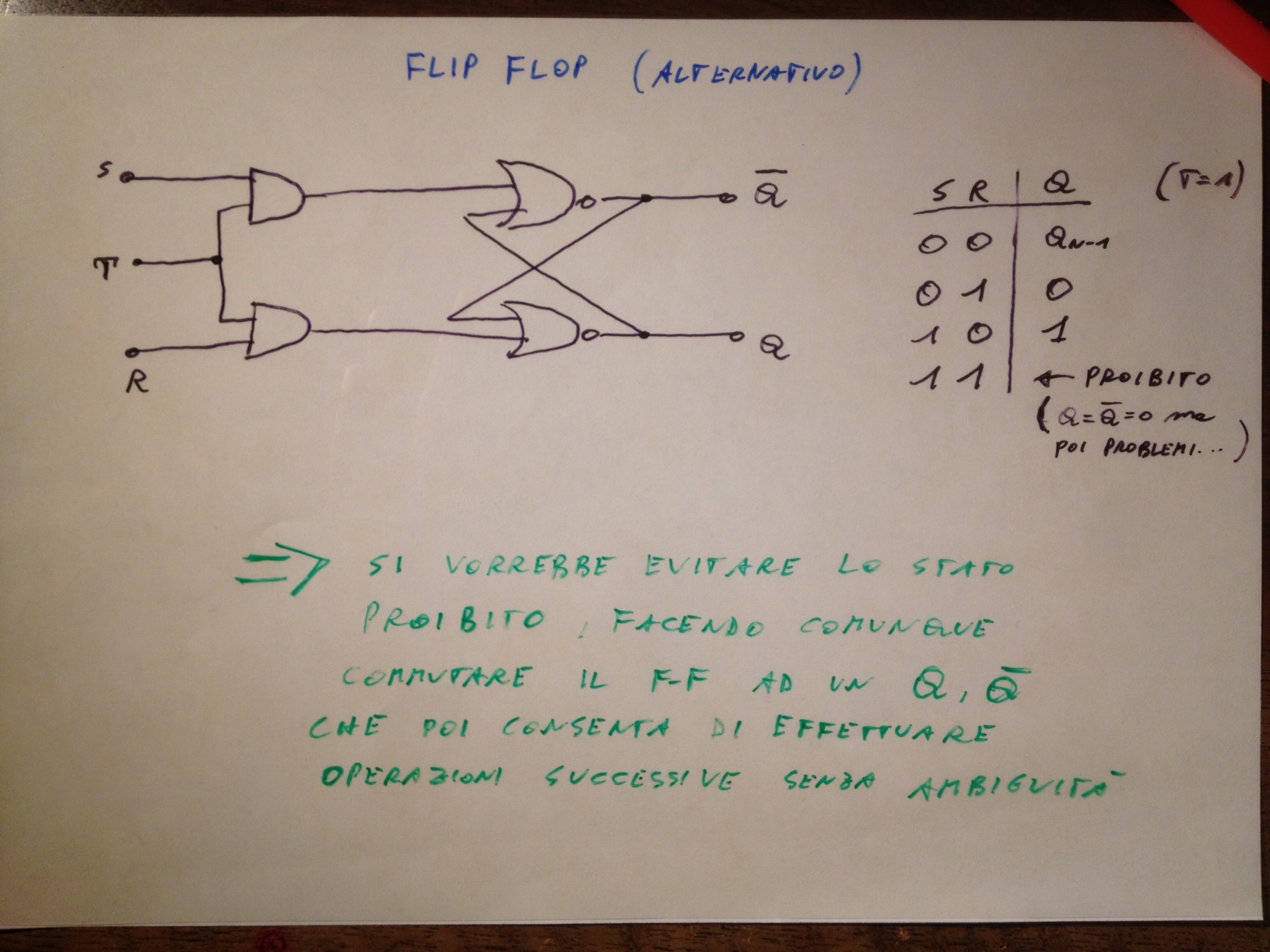 Flip-Flop J-K
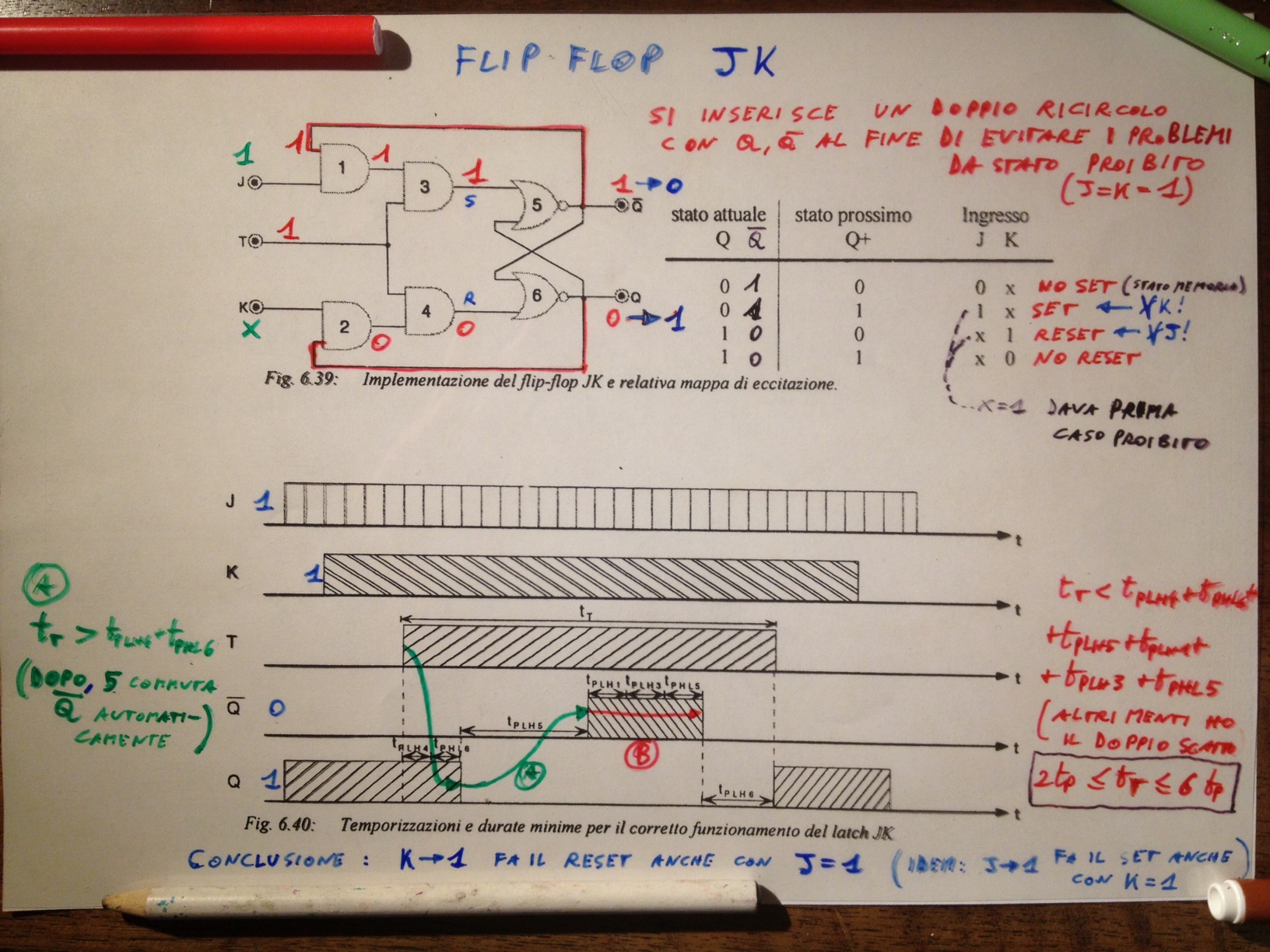 Conclusione: K1 fa il reset anche con J=1 (idem: J1 fa il reset anche con K=1
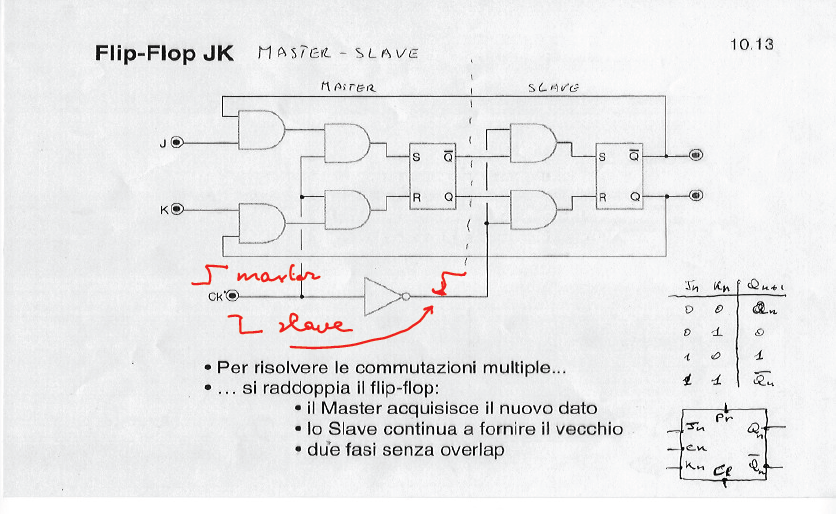 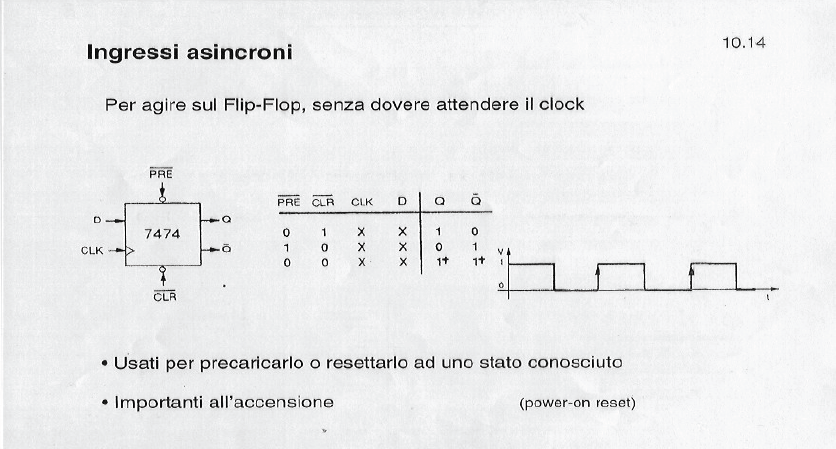 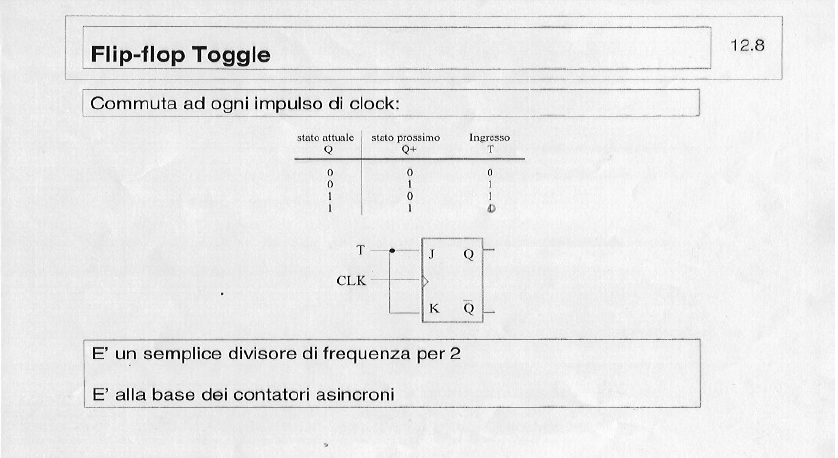 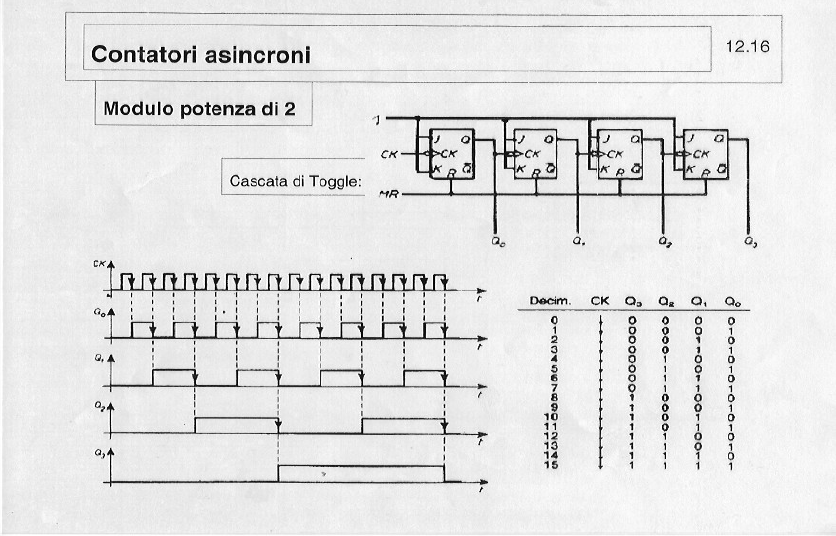 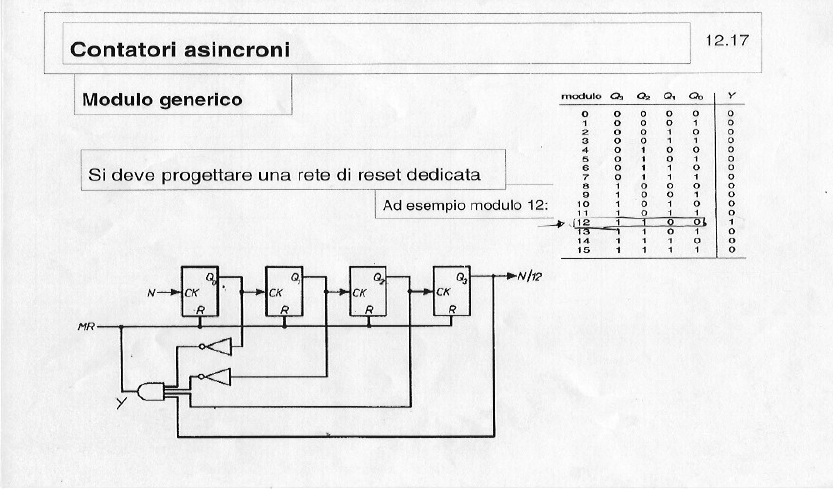 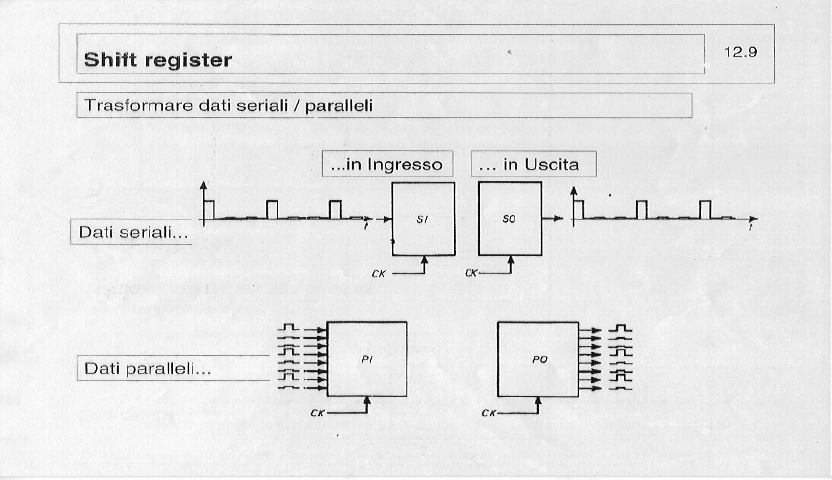